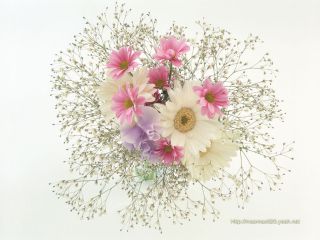 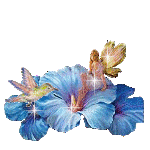 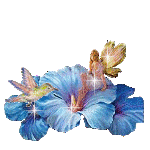 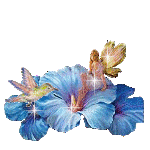 NhiÖt liÖt chµo mõng c¸c thÇy c« 
vµ c¸c em
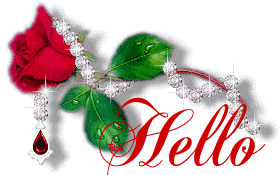 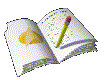 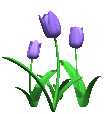 Người thực hiện: Đồng Thị Hằng
 Trường Tiểu học Bình Dân
Thứ 3 ngày 19 tháng 9 năm 2023
Đạo đức
Em giữ sạch răng miệng
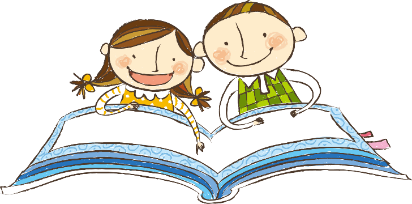 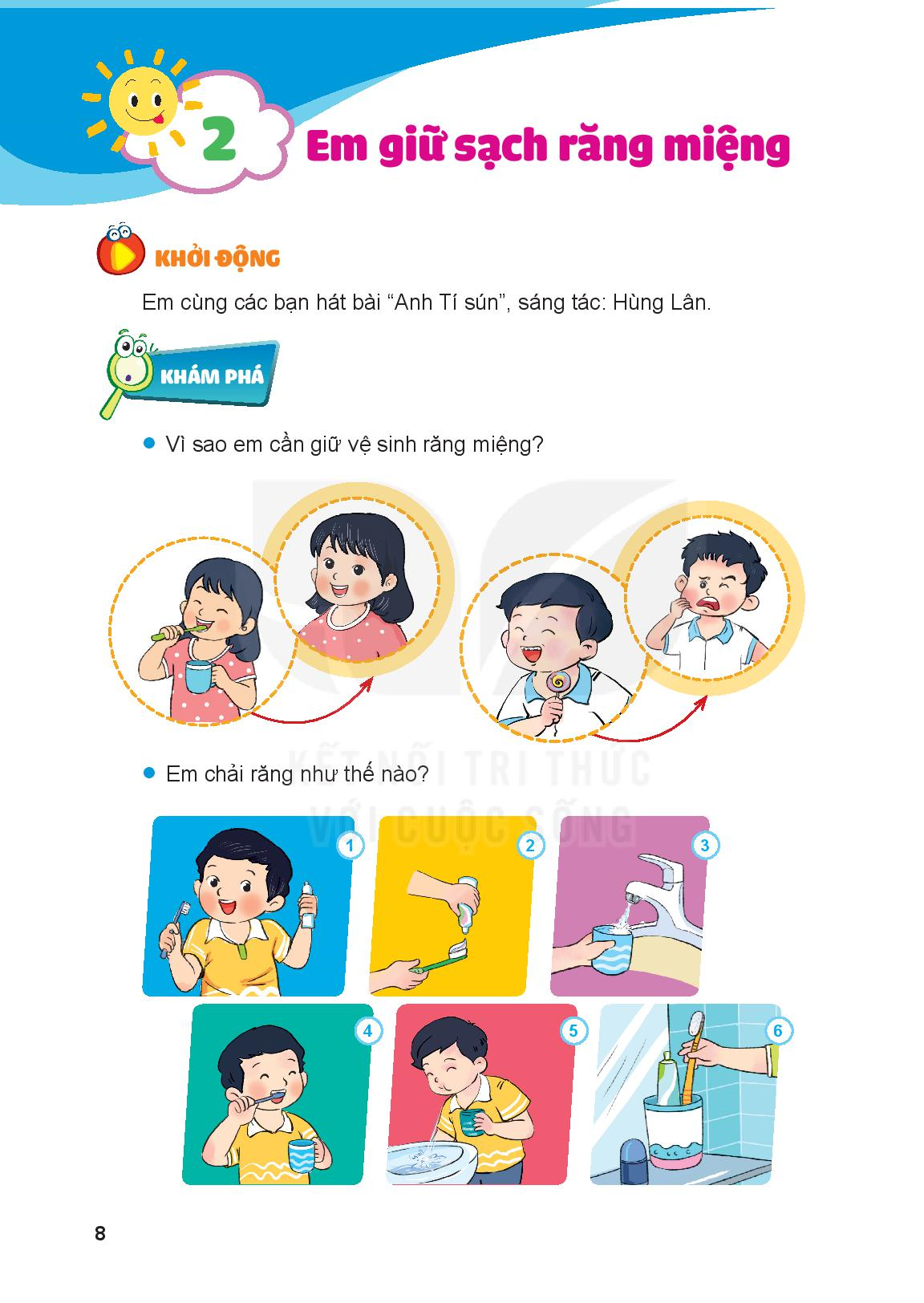 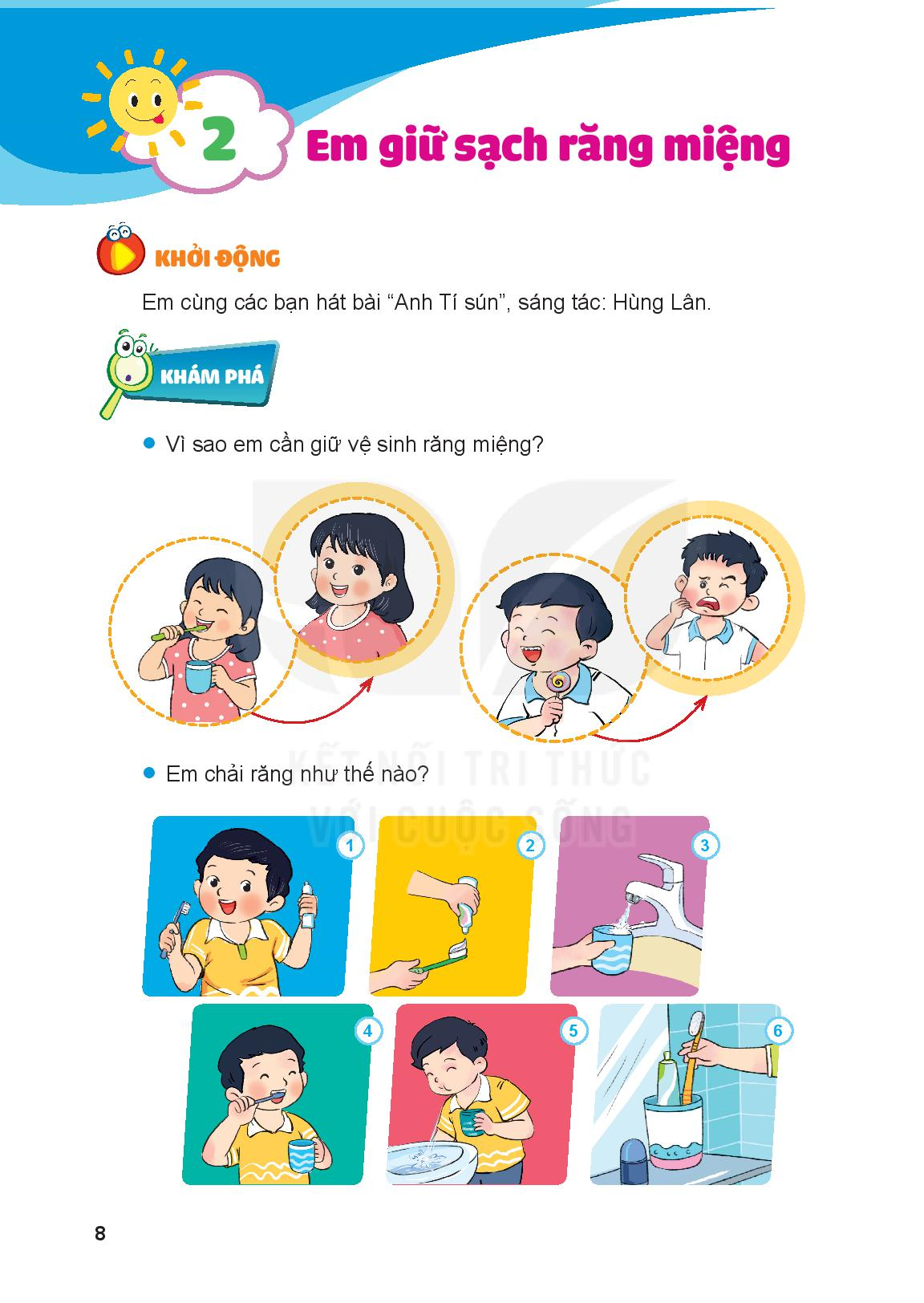 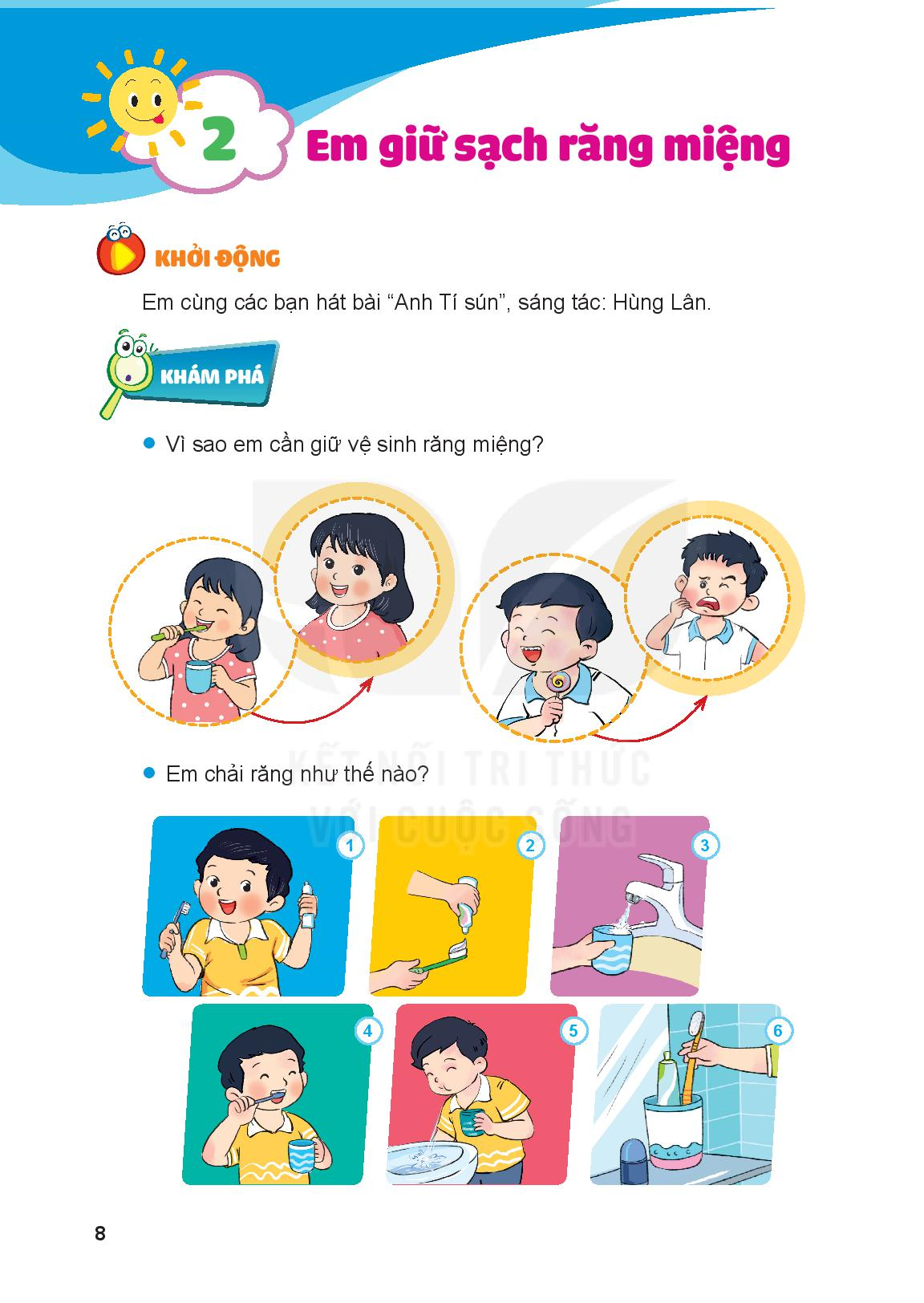 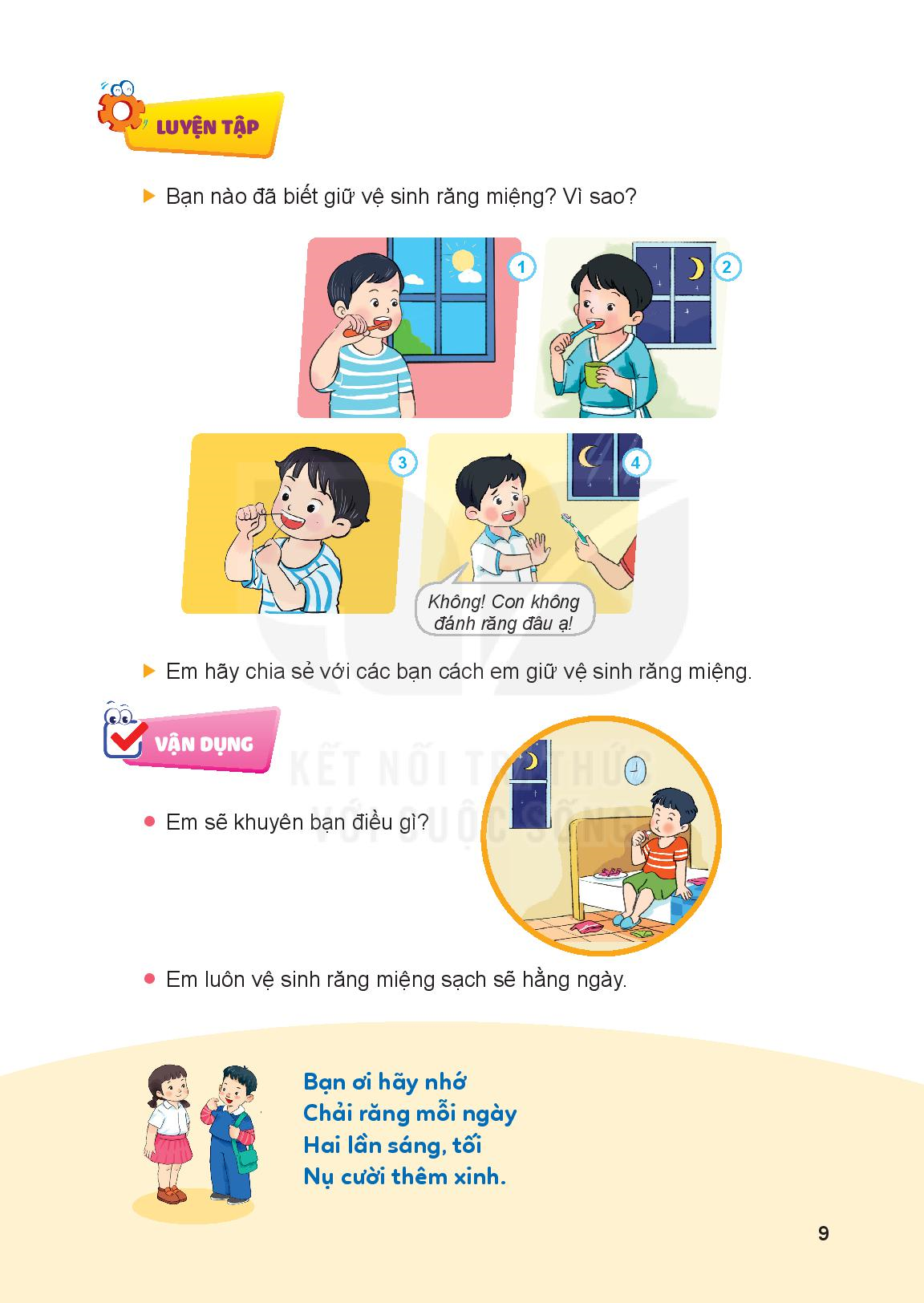 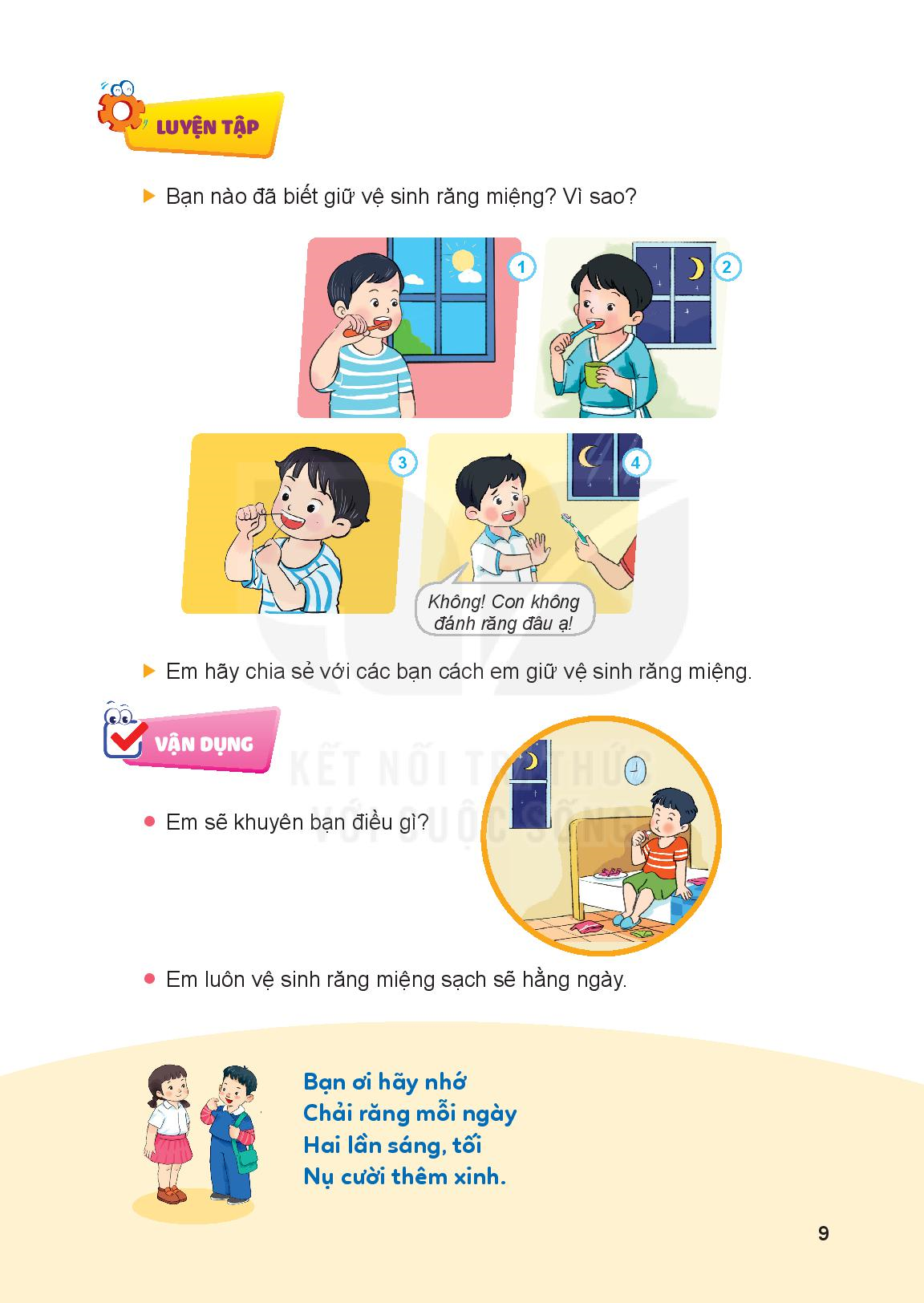 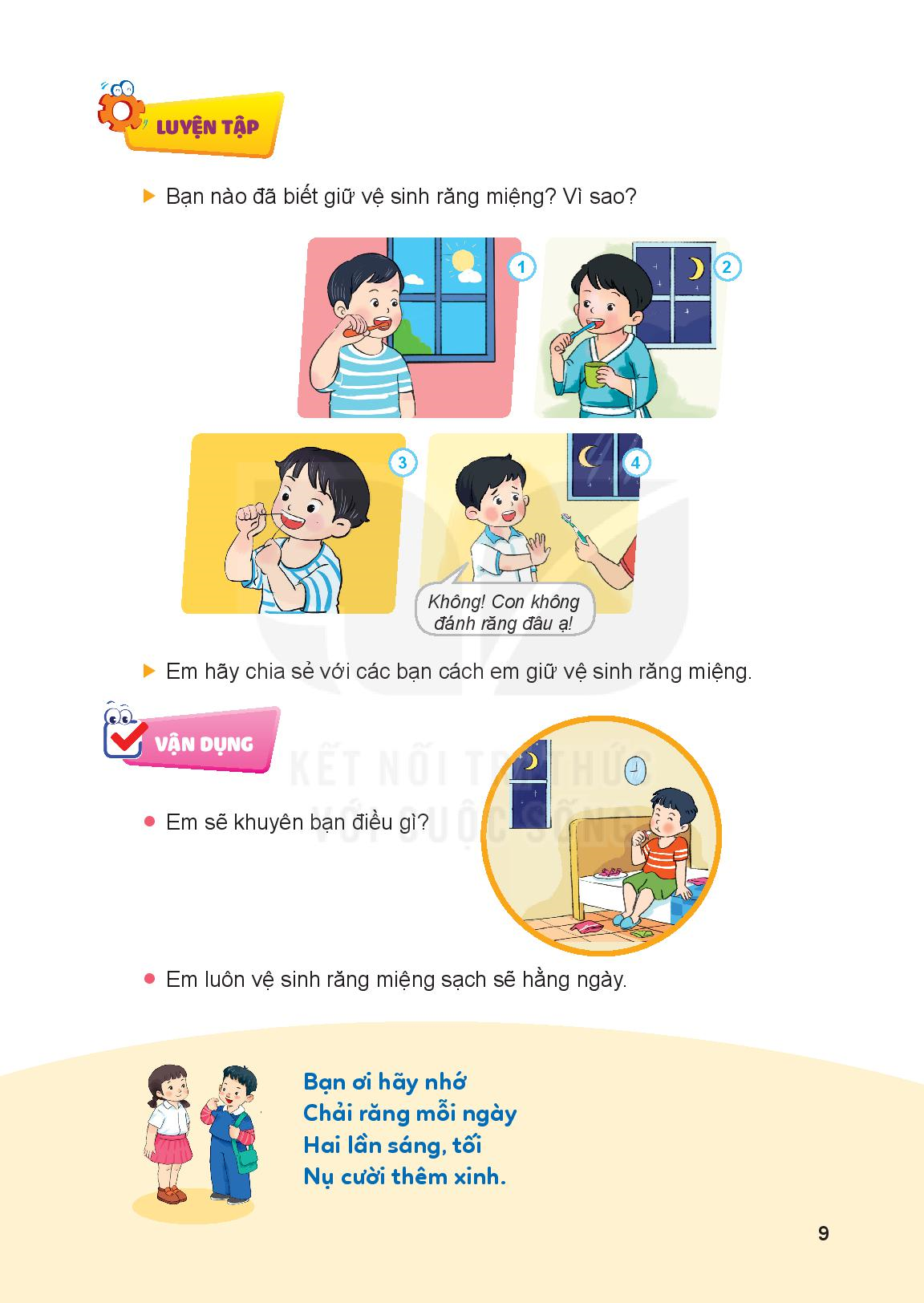 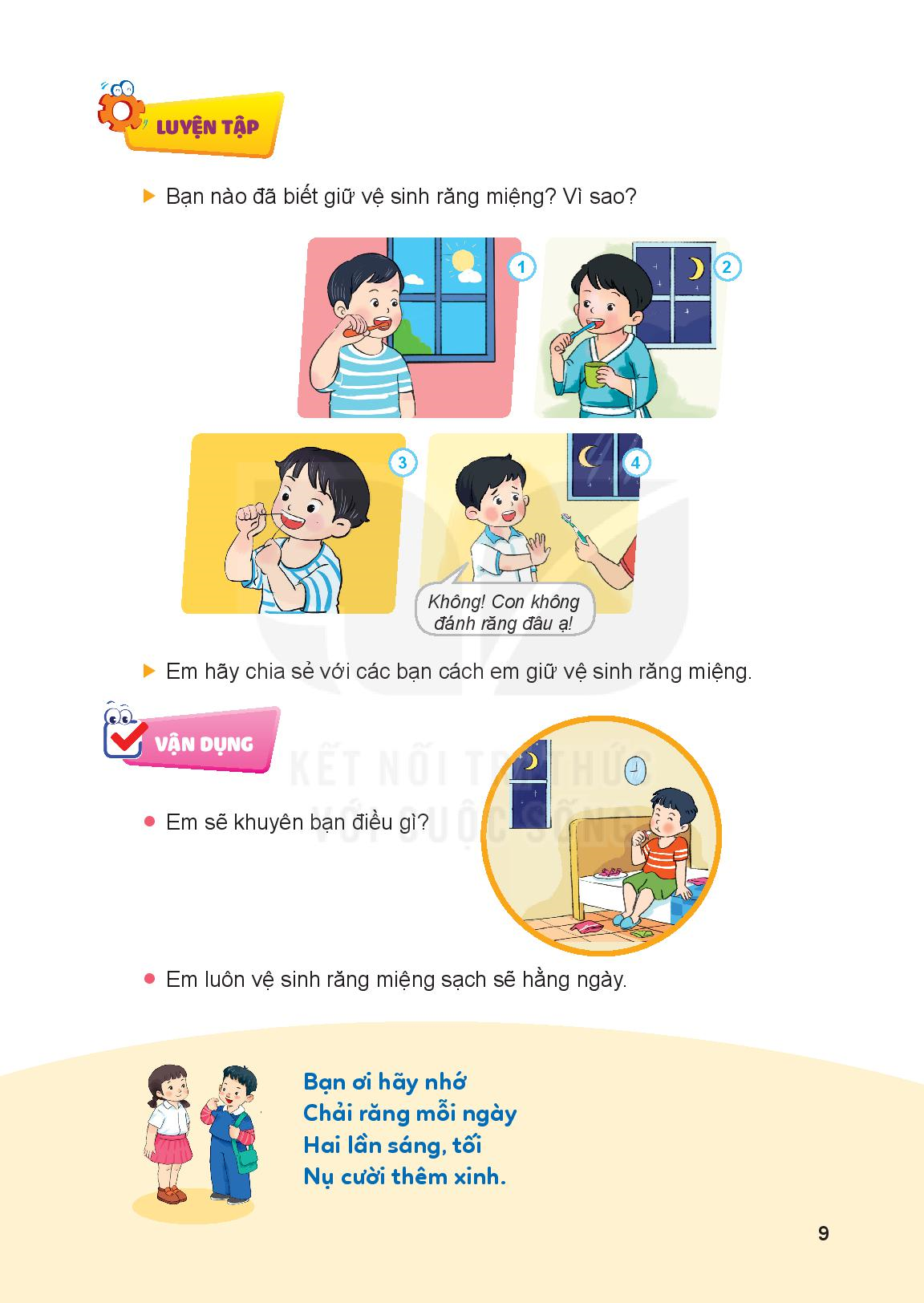 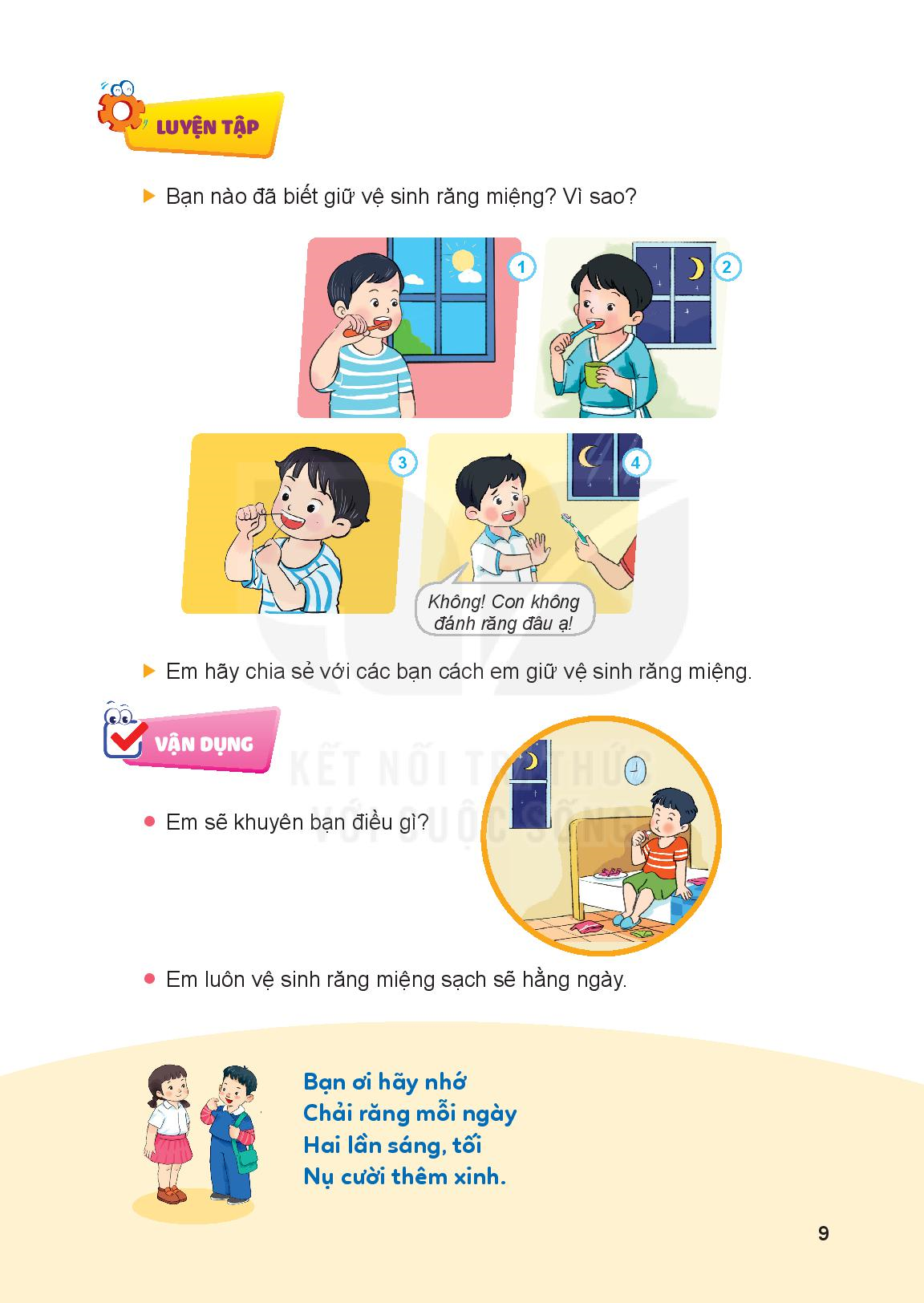 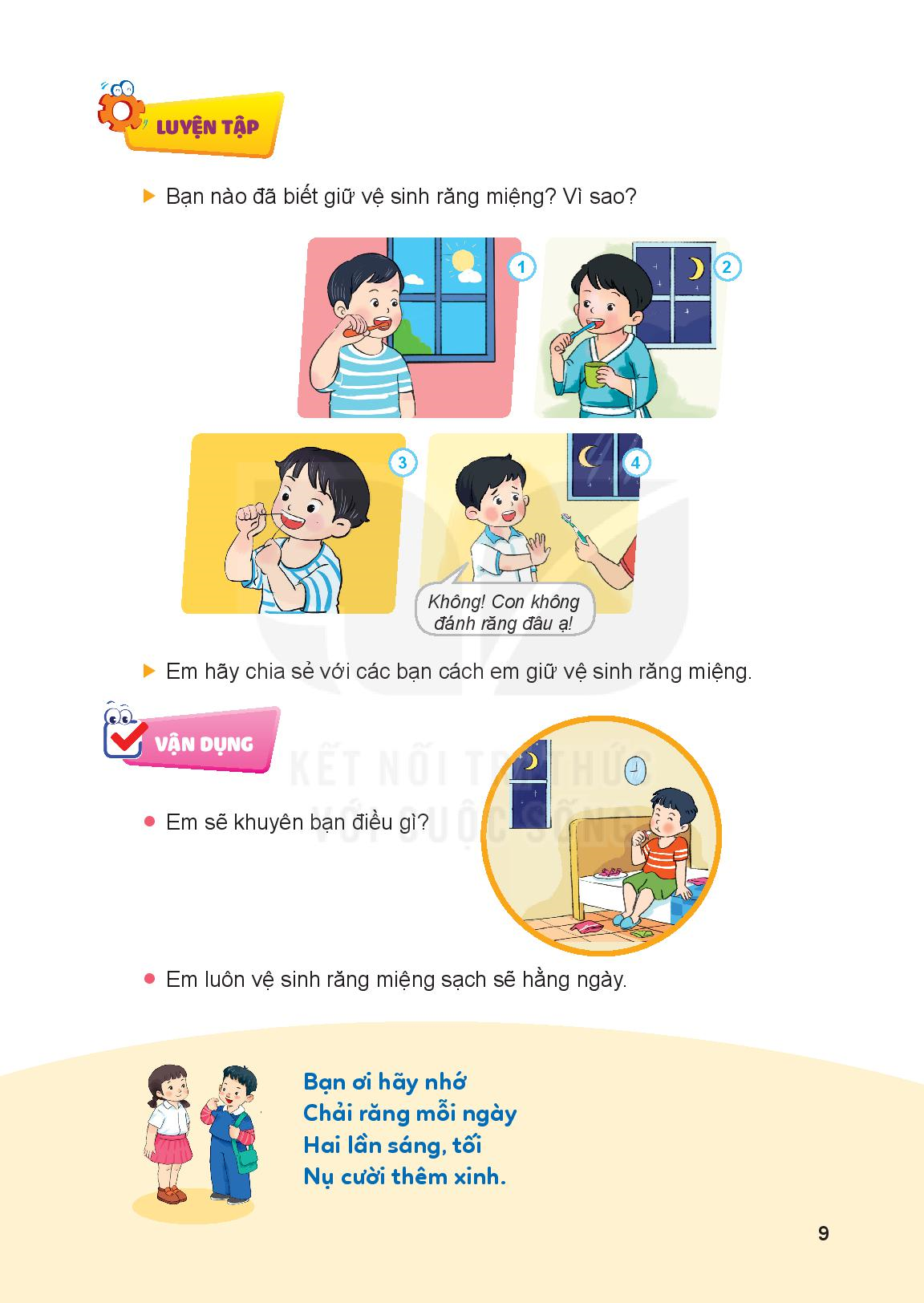 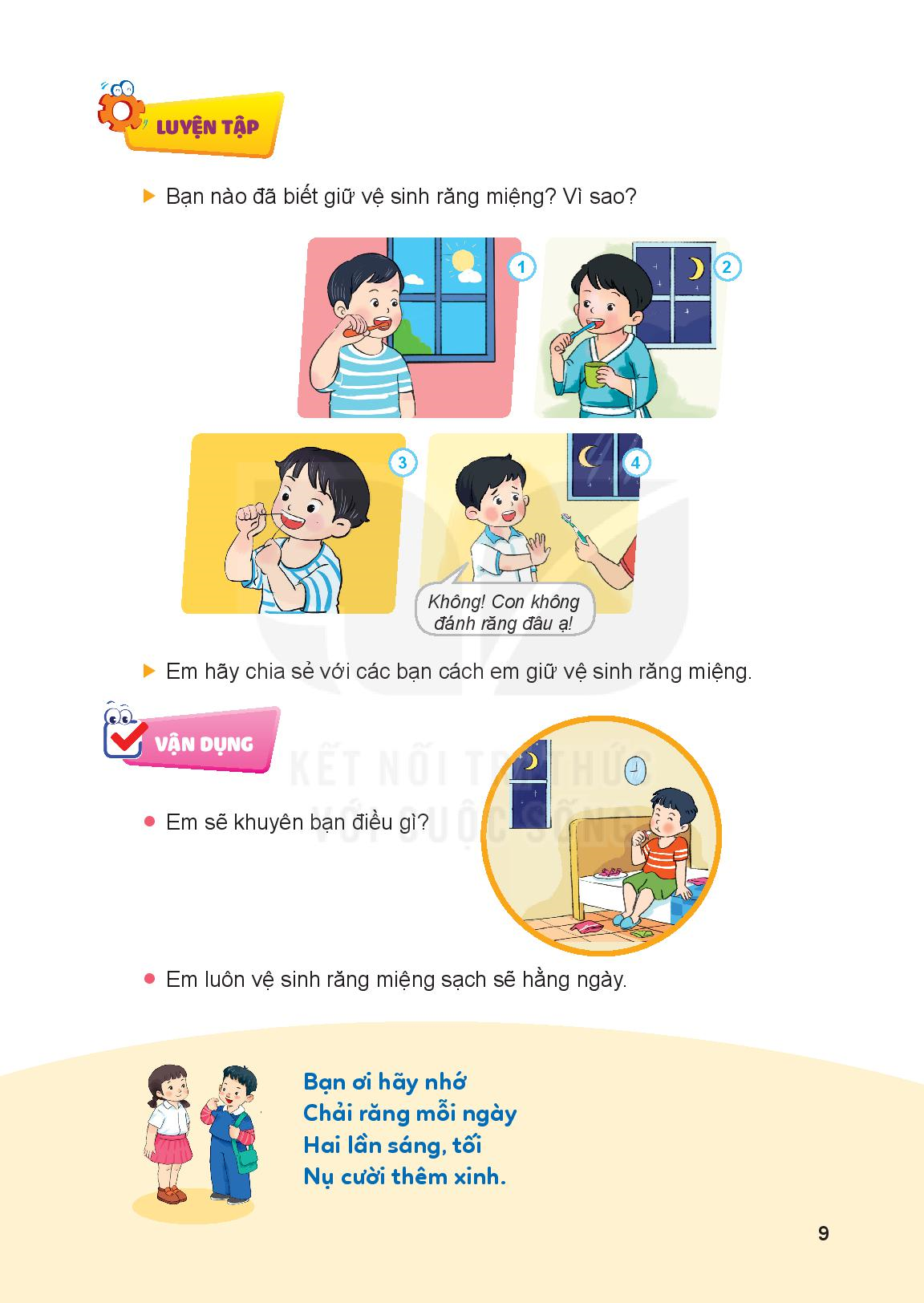